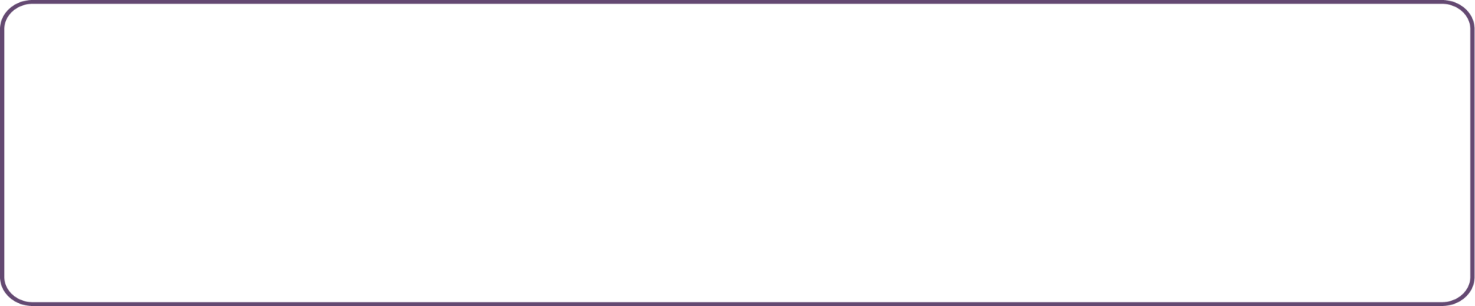 中文题目采用黑体（English： Arial ）

单位：宋体|（work unit：Arial  typeface）作者：宋体|（author ：Arial  typeface ）
关键词（宋体字加黑）

正文：宋体字
结果（宋体字加黑）

正文：宋体字
请勿改变页面大小
壁报内容只能1页幻灯，请勿增加页数
字号及排版样式可以自主修改
可添加配图正式壁报请删除此提示
目的（宋体字加黑）

正文：宋体字
结论（宋体字加黑）

正文：宋体字
方法（宋体字加黑）

正文：宋体字